RCOA INTRODUCTION   |  2016 NALCC
A Conservation Design for the Northeast Northeast Regional Conservation Opportunity Areas Version 1.0

Update for NEWA
October 17,  2016
Regional Conservation Design
Overview
Summary of process

Map components

Restoration tool 

Next Steps Discussion 
What does your staff need?

Implementation strategies?
GOAL-SETTING
Which species/habitats to conserve? At what levels?
Who decides?
Northeast 
Conservation Framework
CONSERVATION DESIGN
BIOLOGICAL ASSESSMENT
What should landscapes look like to conserve species at goal levels
What do we know about the status of priority wildlife?
INFORMATION MANAGEMENT
MONITORING, EVALUATION AND RESEARCH
How will we manage the demand for and creation of data?
SCIENCE TRANSLATION
How do we make science solutions useful?
PRIORITIES
3
Which species and issues demand immediate attention?
CONSERVATION ADOPTION
How do we get communities and landowners engaged in conservation?
What new information will we gather to support conservation?
CONSERVATION DELIVERY
How will we most efficiently put conservation on the ground?
[Speaker Notes: The LCC recognized that to be strategic about our science investments we needed a common framework that builds on existing projects and priorities and links together planning, design, delivery and evaluation, Northeast conservation partners agreed on a common regional conservation framework and priorities at the Albany II meeting, June 2011.]
What we did
The NA LCC facilitated a team from 13 states, USFWS, NGOs, and universities to work together to align priorities and map opportunities for unified conservation action across the Northeast region.
Vision
A connected network of resilient and ecologically intact habitats that will support species under changing conditions...
What it means
The project modeled a landscape pattern and created a suite of resources that states and partners can use voluntarily to complement their own information for conserving key habitats for multiple species.
Background
2015: 
-NEAFWA and NALCC formed RCOA Team
-Alternatives evaluated by states and other experts
-Methodology drafted
2016: 
-Version 1.0 analysis completed
-Briefings to NEWA, NALCC, and Directors
-Roll out Version 1.0 
-Begin Version 2.0
Summary of Review Process
Snapshot of participants in August webinar series
[Speaker Notes: Description of data presented in Table:
ATTENDEES = Total number of attendees
AGENCIES/ORGS = Total number of different agencies/organizations represented
STATES = Including representatives from these states]
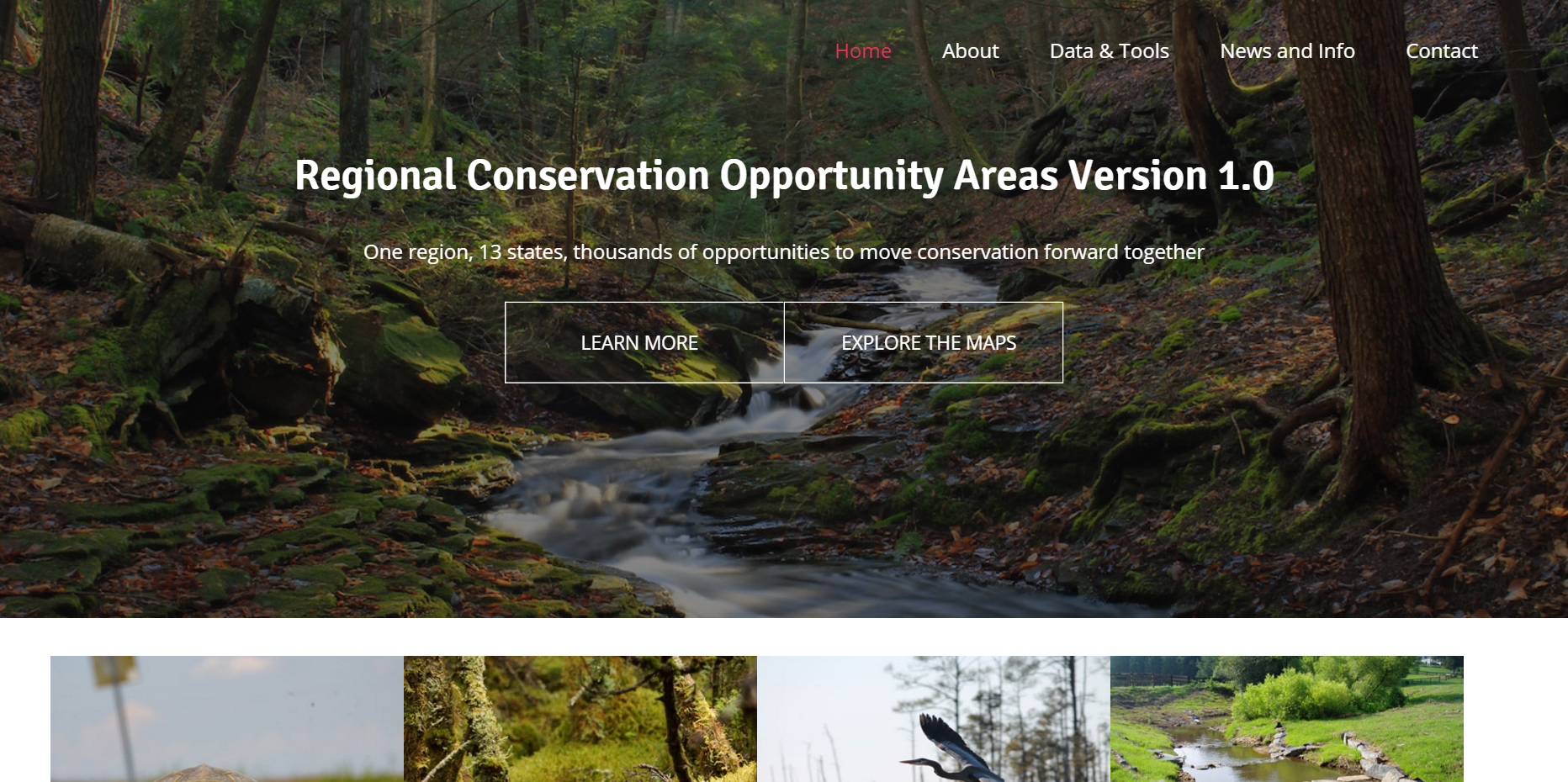 Design Builds Upon a Host of Datasets and Assessments
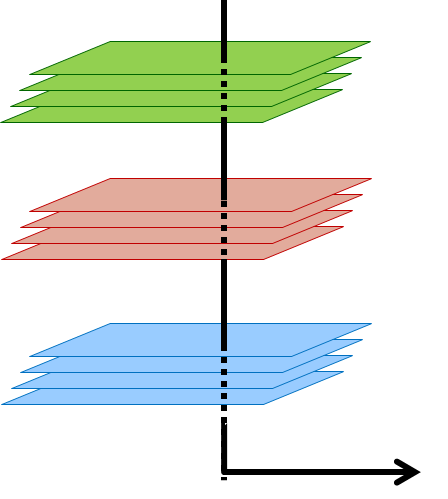 Habitat for dozens of species of fish and wildlife

Integrity and resilience of ecosystems

Locations of rare natural communities
Regional Conservation Opportunity Areas
Habitat for Representative Species
UMass Designing Sustainable Landscapes project
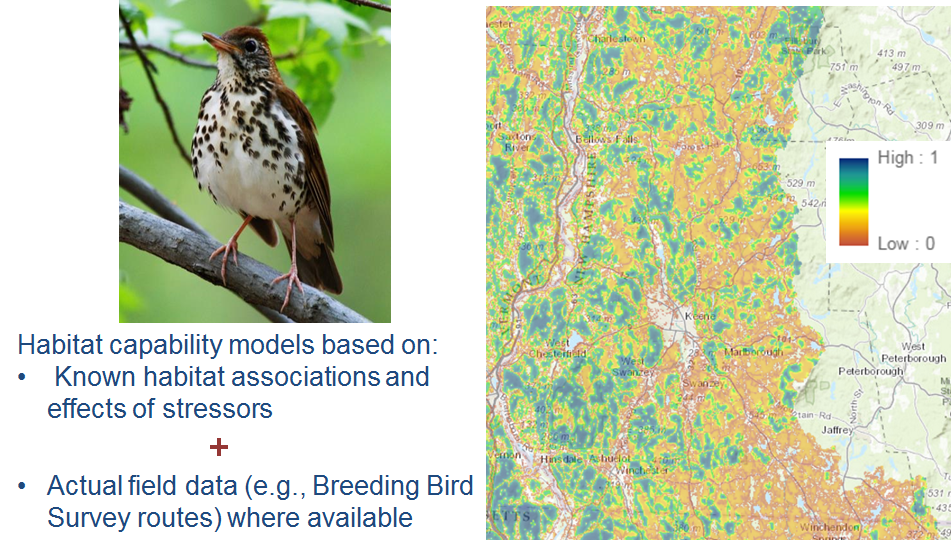 Habitat for Representative Species
UMass Designing Sustainable Landscapes project + others
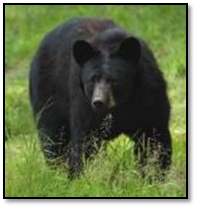 30 representative species of terrestrial and wetland wildlife
Brook trout and anadromous fish
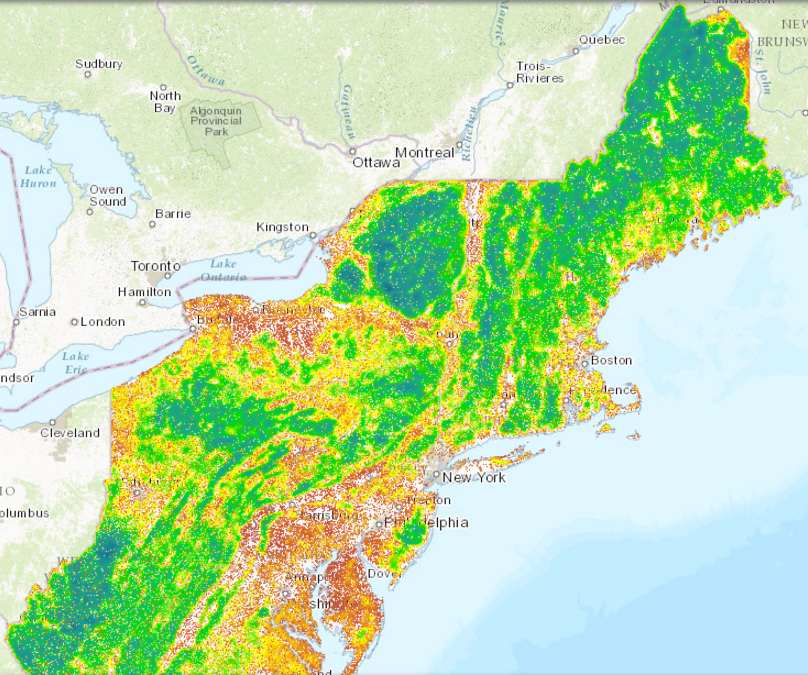 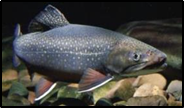 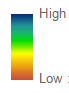 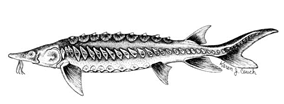 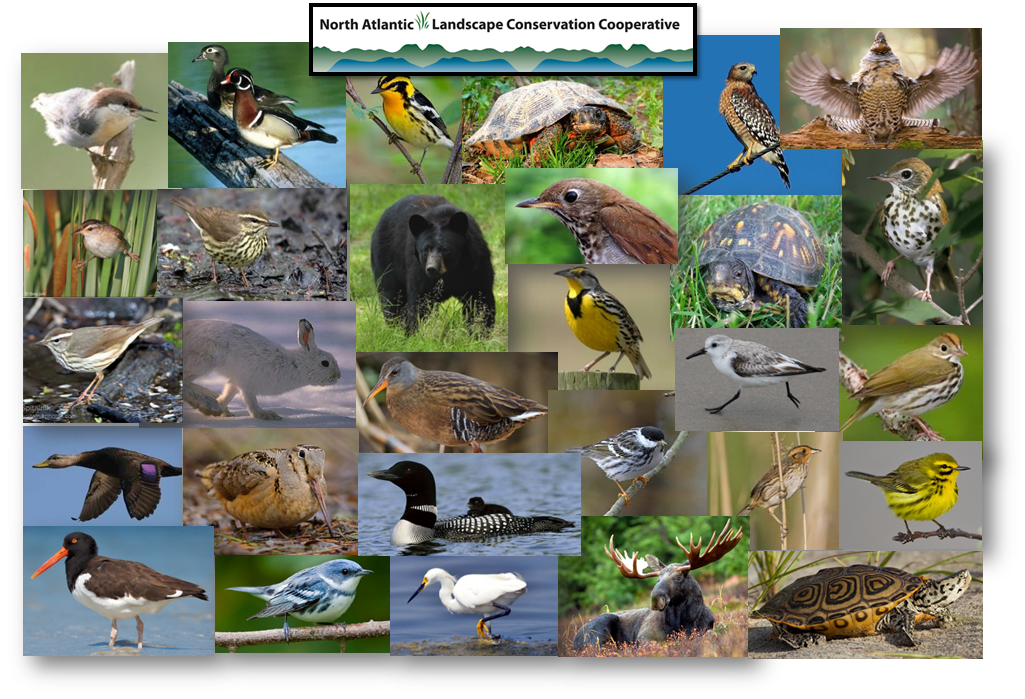 Click for Species List
State priority natural communities
State natural heritage programs
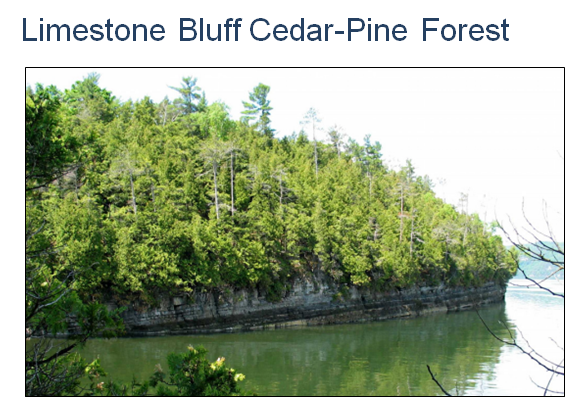 Rare natural community locations have been received from all Northeast states
Index of Ecological Integrity
UMass Designing Sustainable Landscapes project
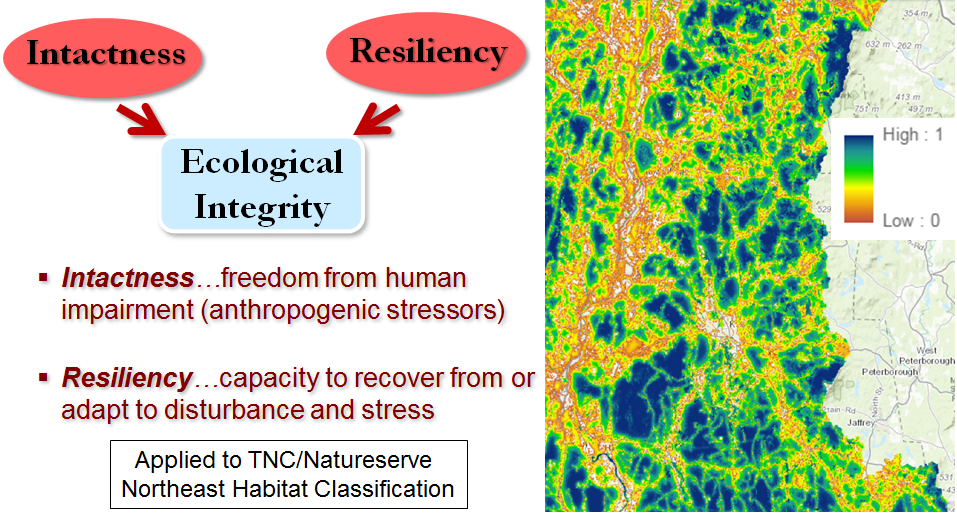 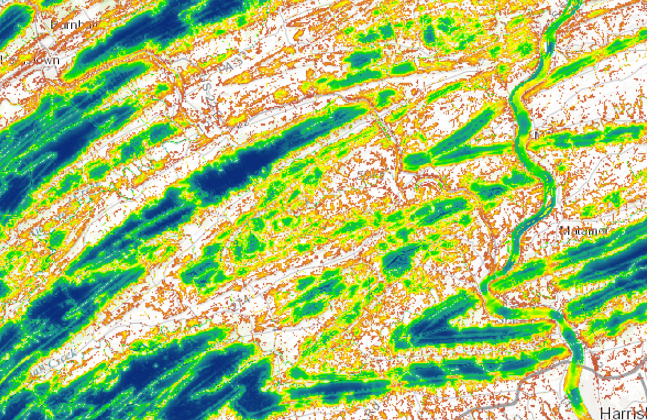 Terrestrial Resilience
The Nature Conservancy
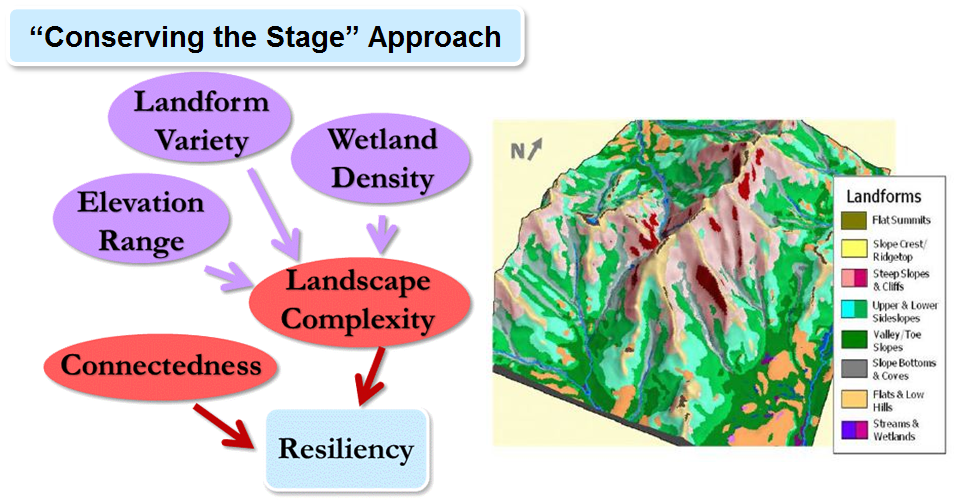 What are the components?
Terrestrial and wetland core areas
Connectors
Road-bounded natural blocks
Collectively: a network of intact ecosystems resilient under changing conditions and climate
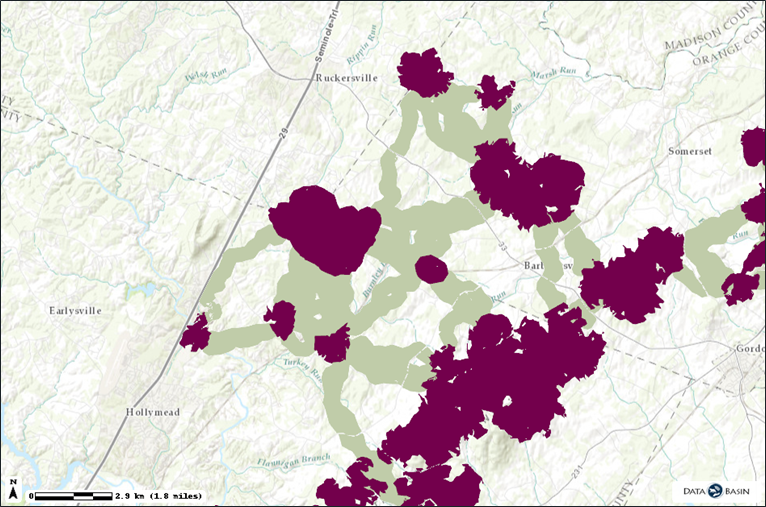 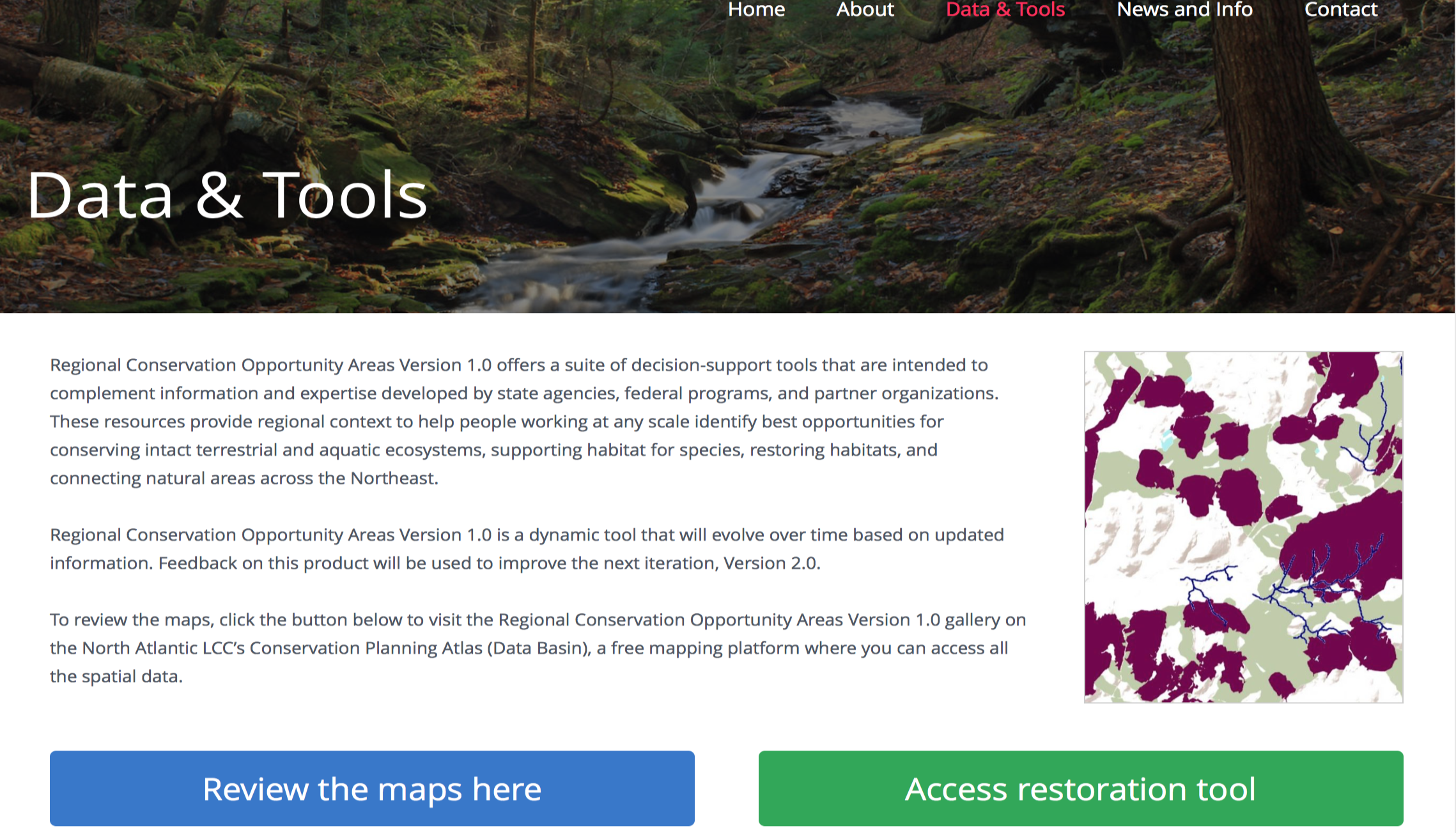 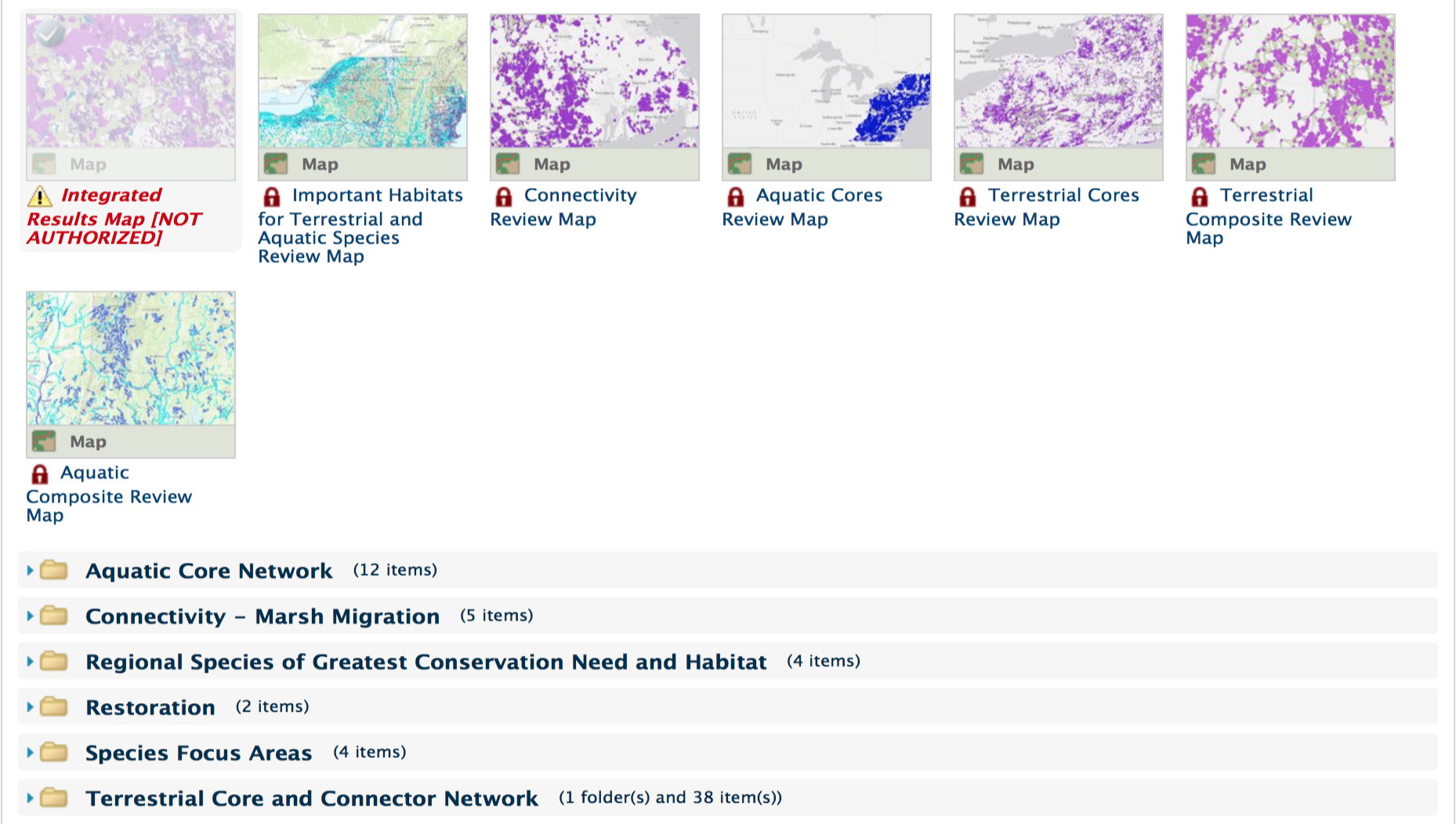 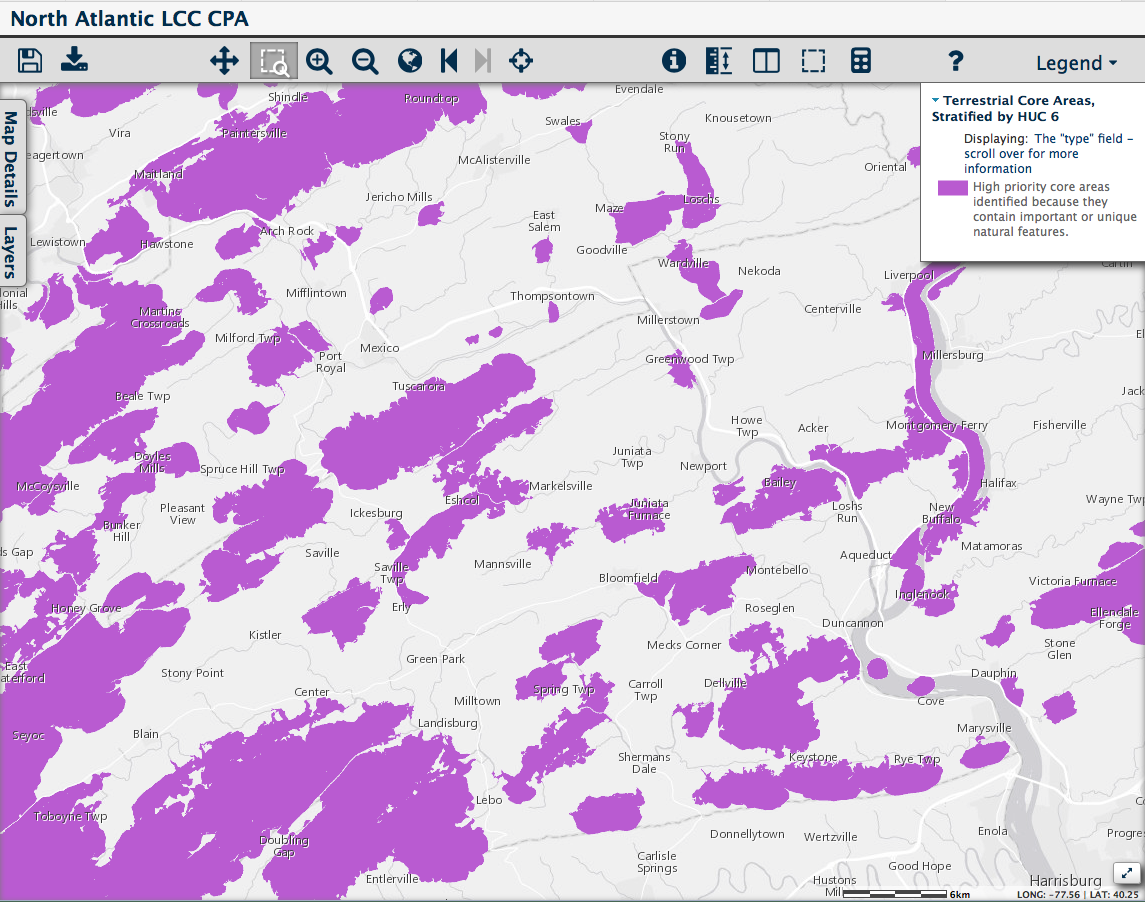 What maps are  available?
Core Areas

bear
moose
grouse
woodcock
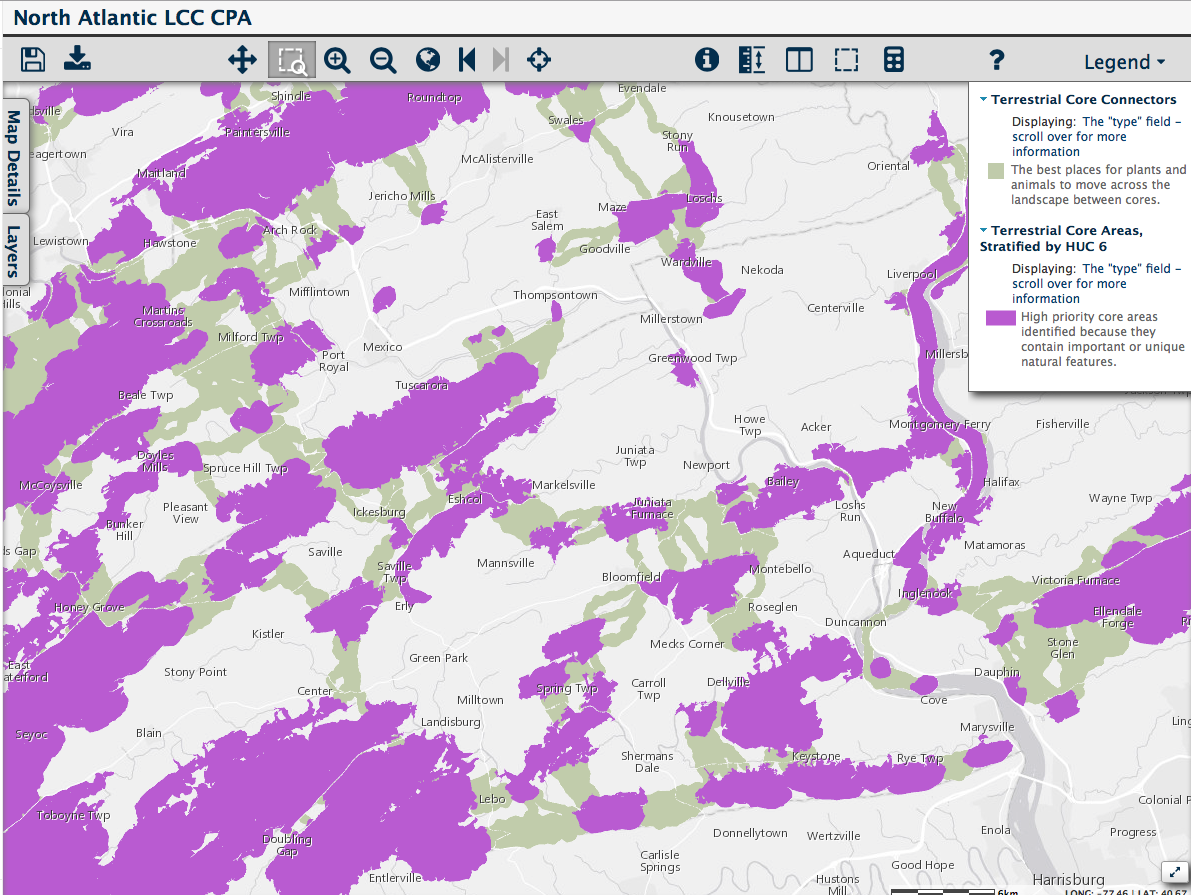 What maps are  available?
Connectors

All species
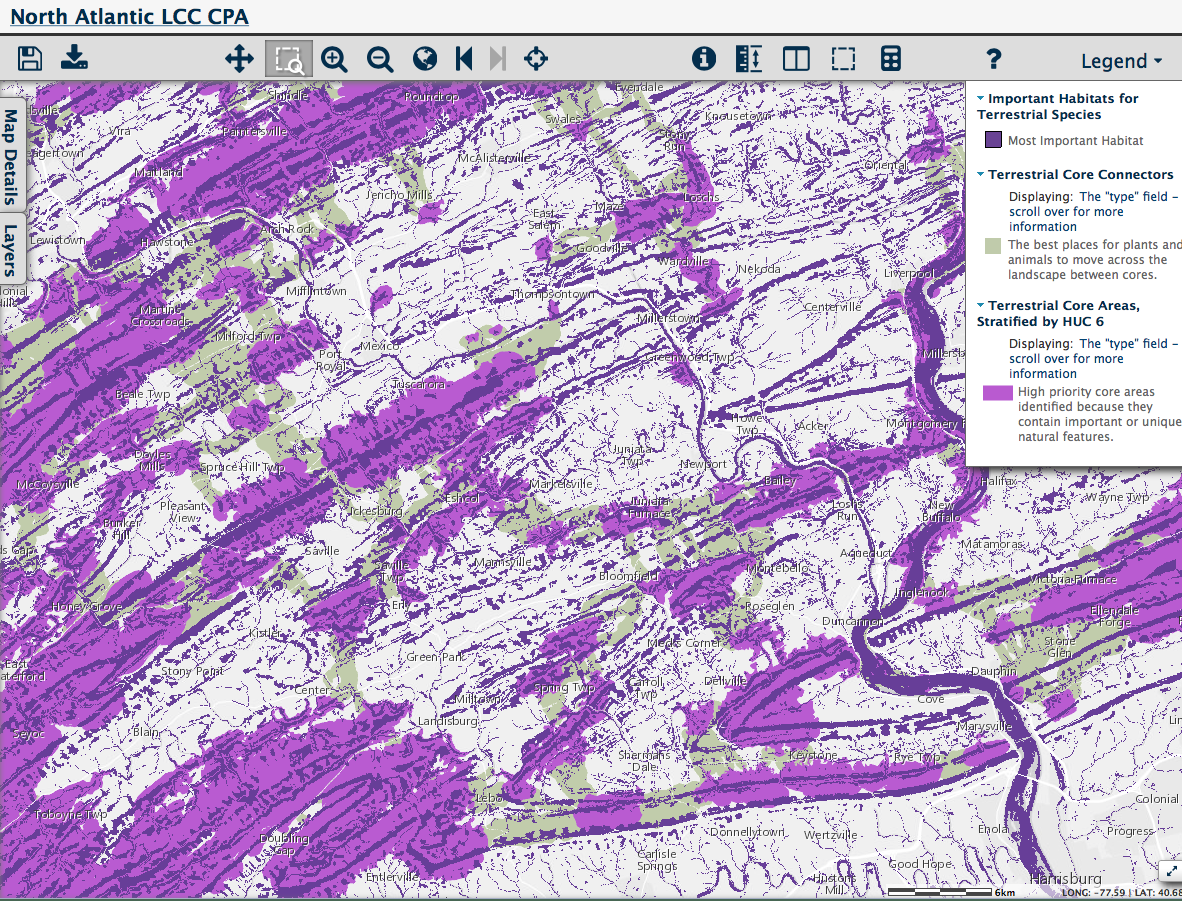 What maps are  available?
Important Habitats

All species
riparian 
SGCN
What are “important habitats”?
Areas of overlapping habitat for many species
Finding areas of overlap for many species is efficient and helps fill in data gaps.
Analyses of over 3,000 species to identify important habitats
Groups of species have similar requirements
Example: 
Karner blue, blue lupine, frosted elfin, and whip-poor-will all use pine barrens, but surveys are incomplete. 

When pine barrens and similar systems are modeled using the important habitat approach, new potential locations for species may be “found.”
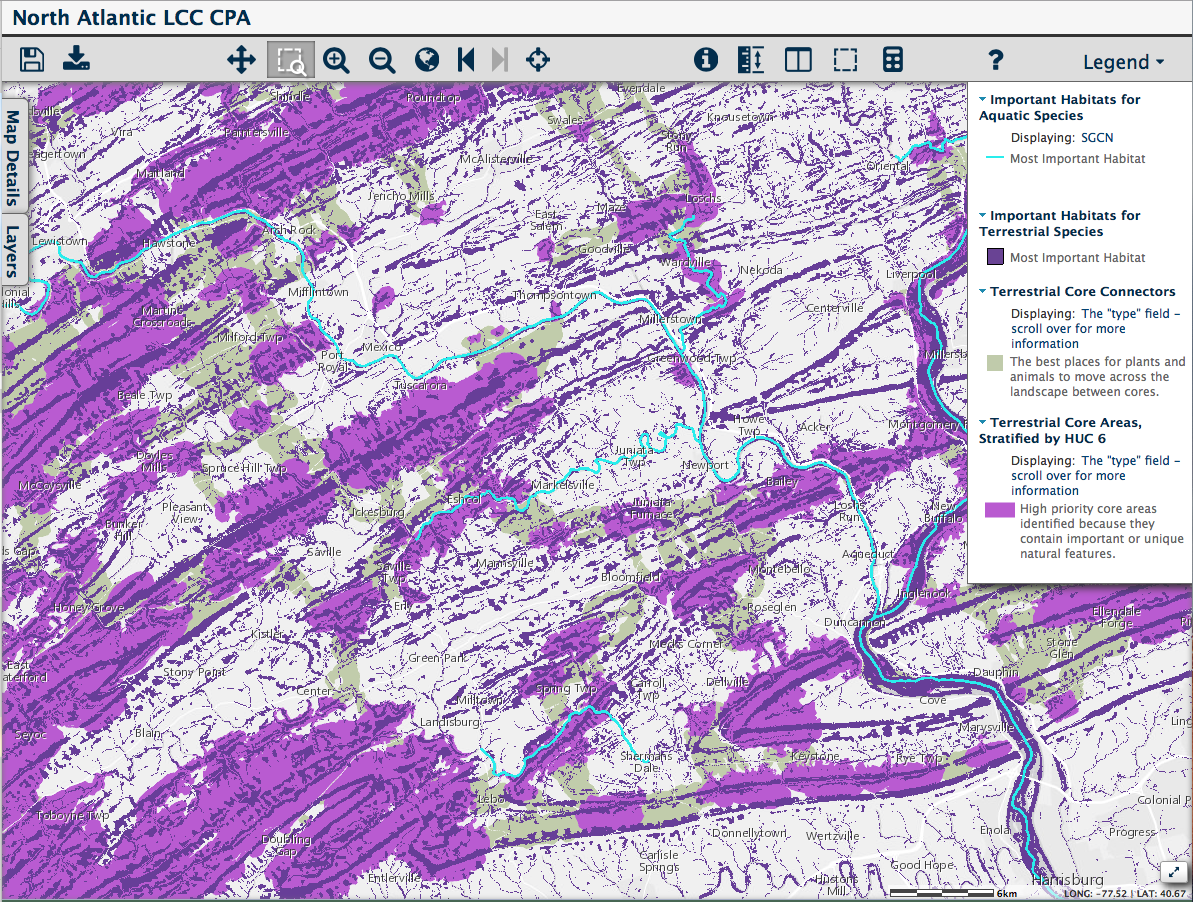 What maps are  available?
Important Aquatic Features

SGCN
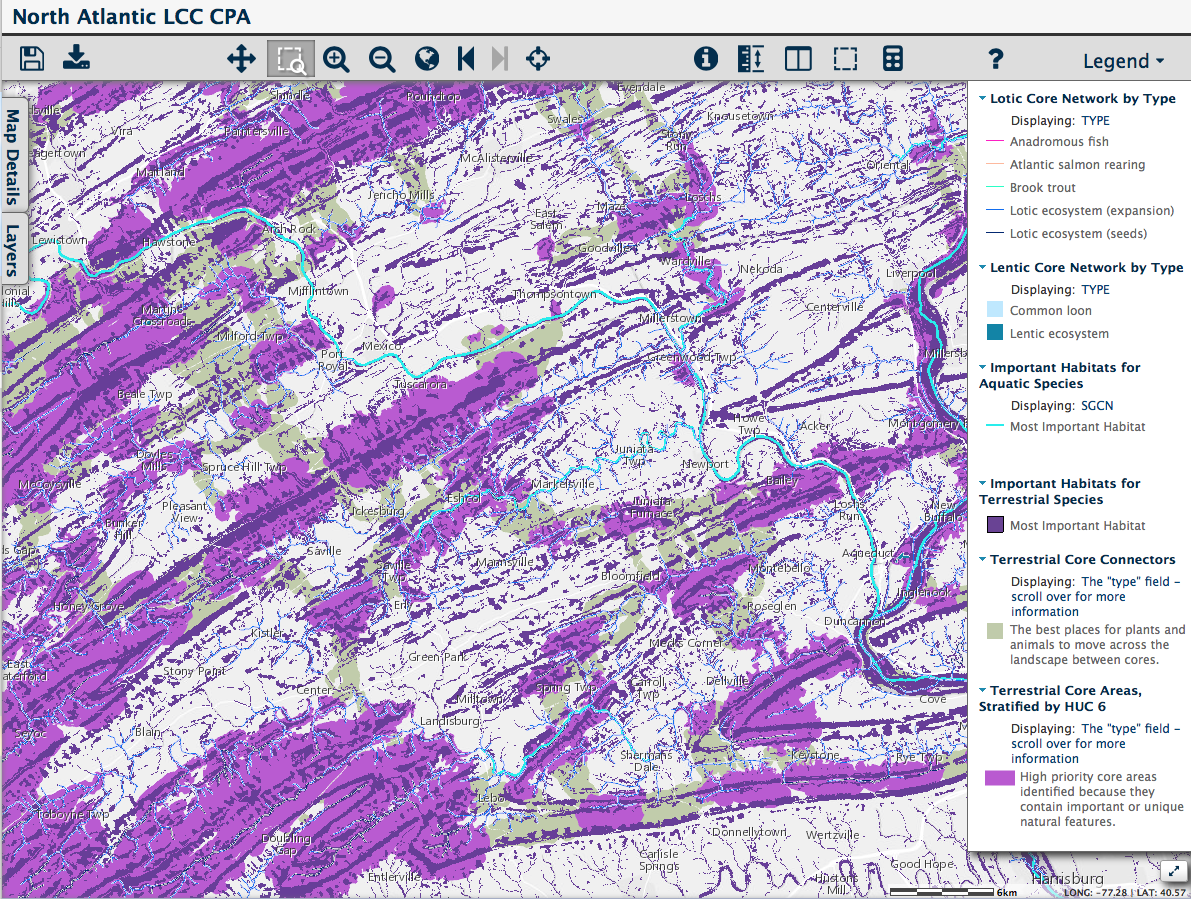 What maps are  available?
Aquatic Networks

anadromous fish
Atlantic salmon
brook trout
Landscape Pattern
Terrestrial and wetland core areas
Connectors
Road-bounded natural blocks
Collectively: a network of intact ecosystems resilient under changing conditions and climate
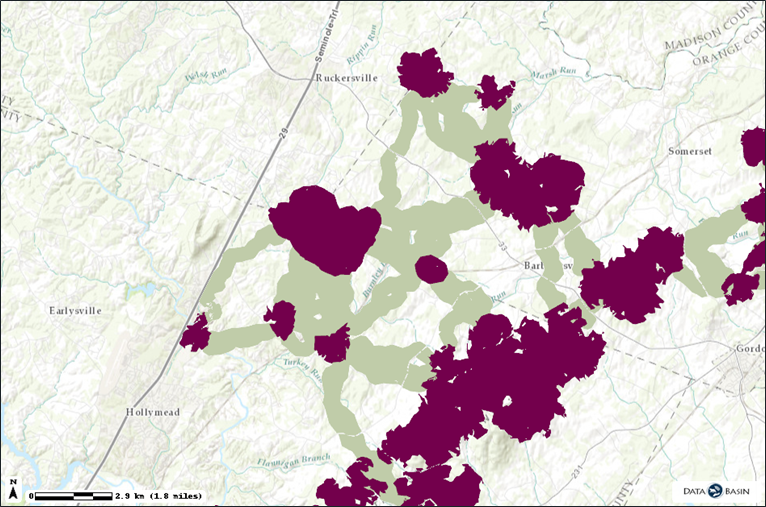 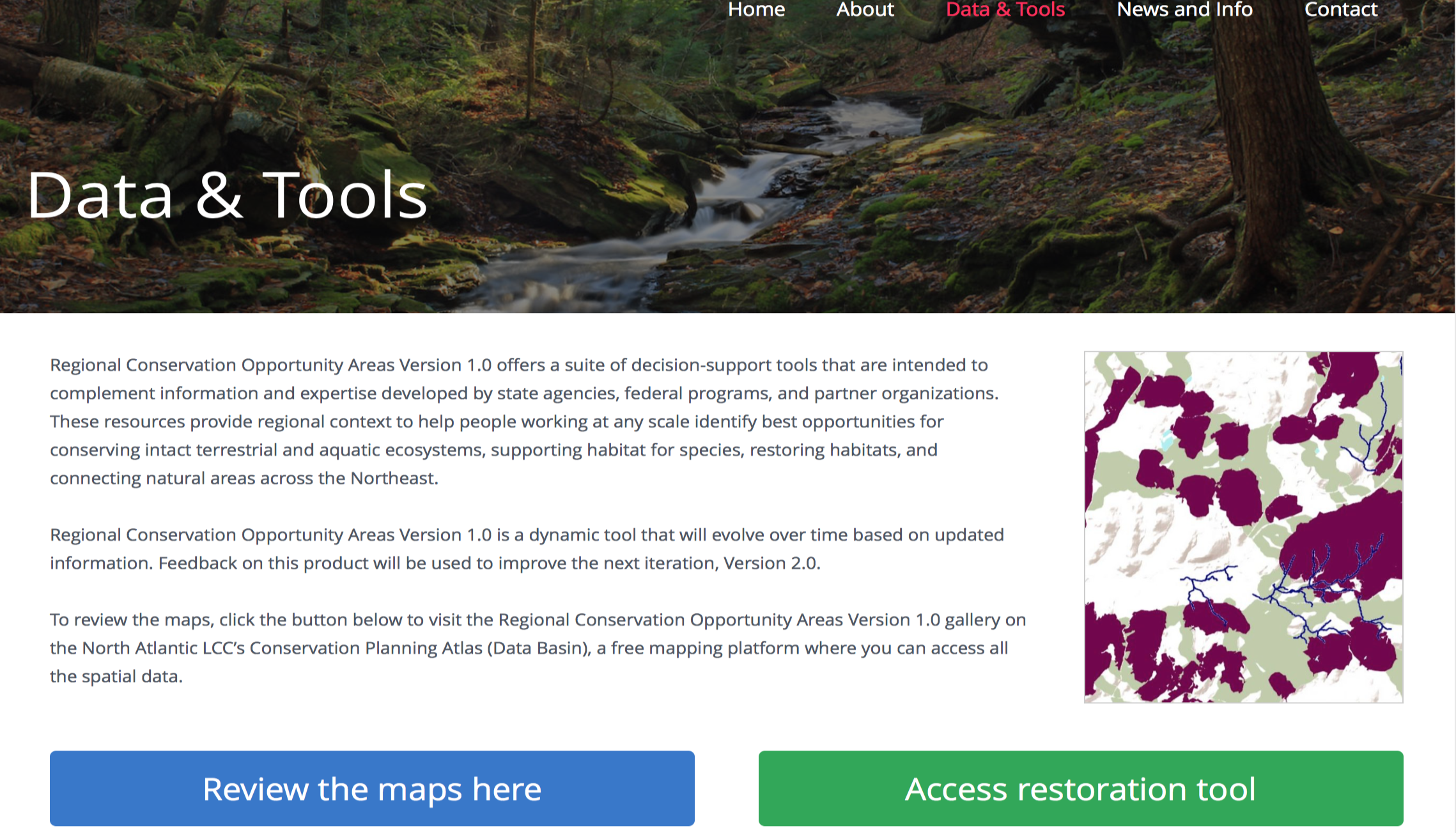 What can it do?
Guide restoration work by:

Displays “expert” scenario maps
Creates custom scenarios
Download results as spreadsheet or map
View hundreds of data layers in a simple format
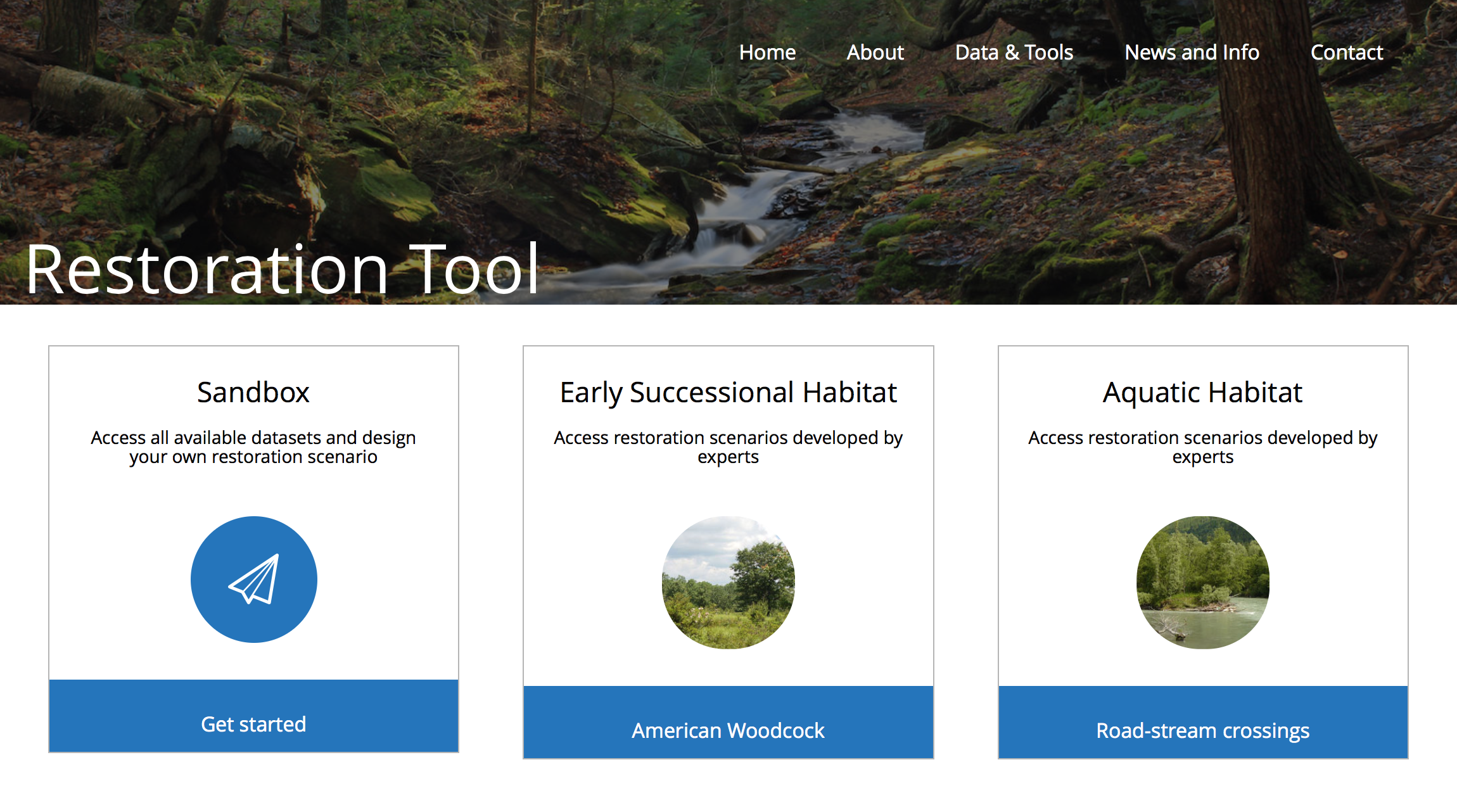 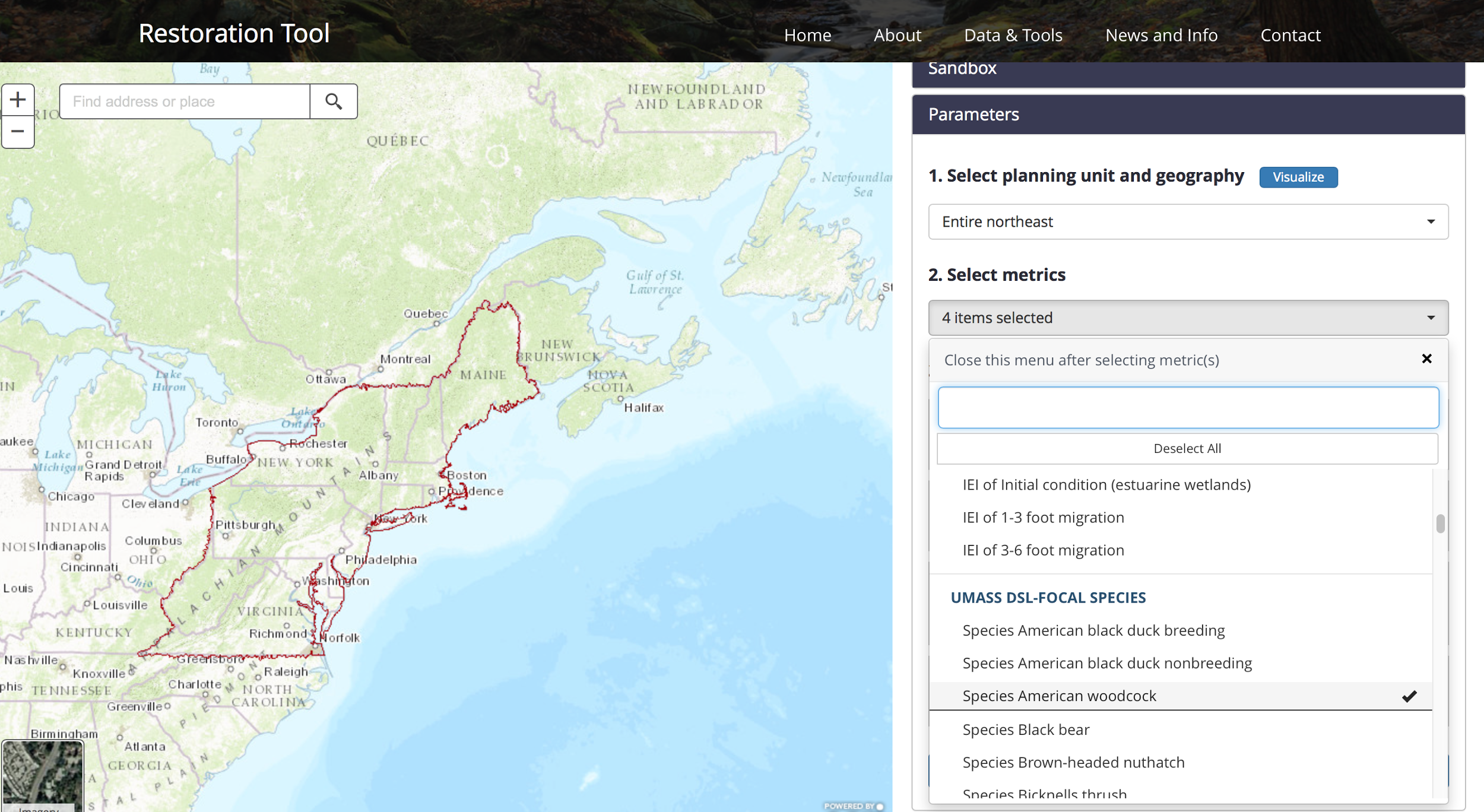 2.  Select a target species or habitat.
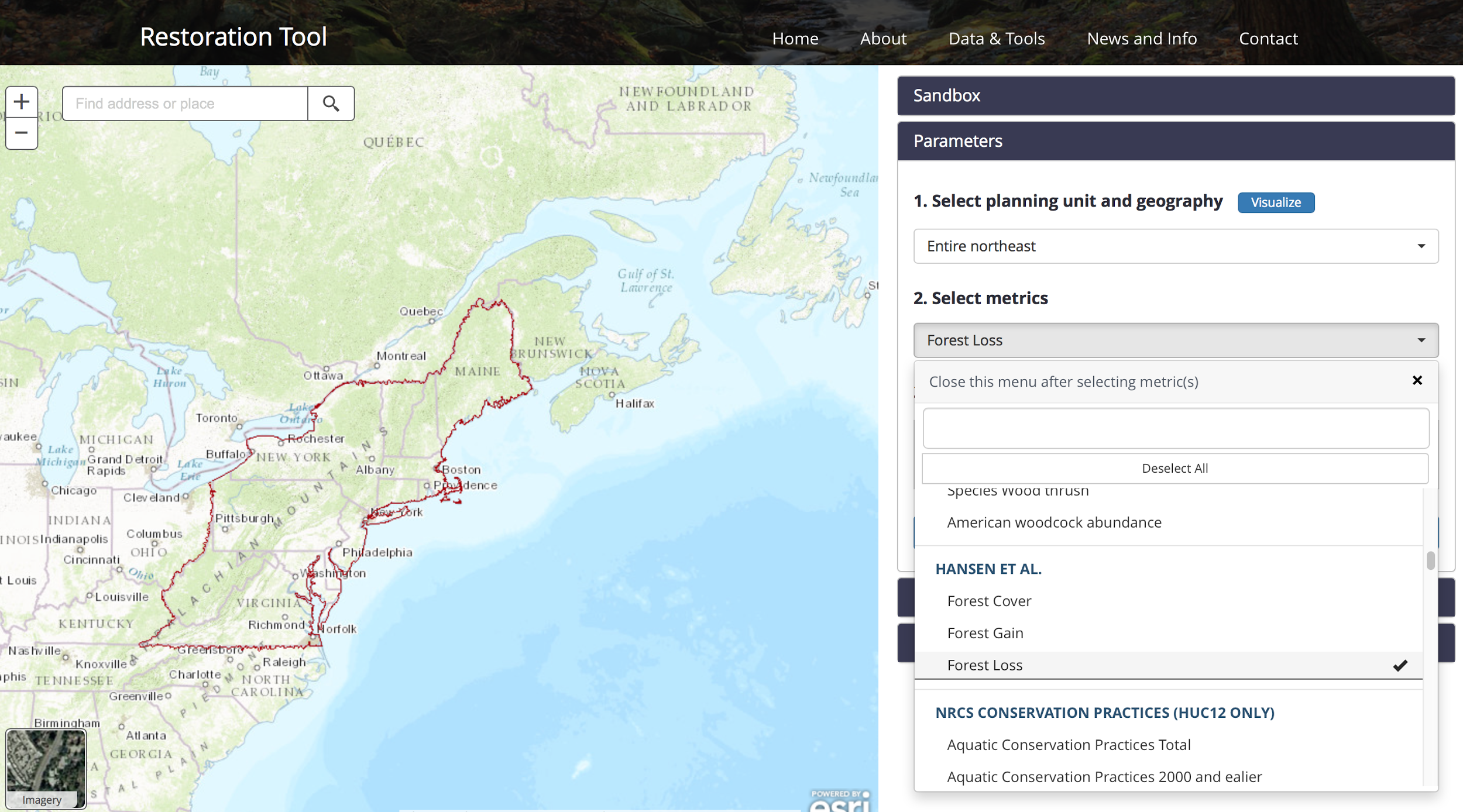 New forest condition metrics identify and age early successional habitat.
3.  Select important forest metrics for prioritizing work.
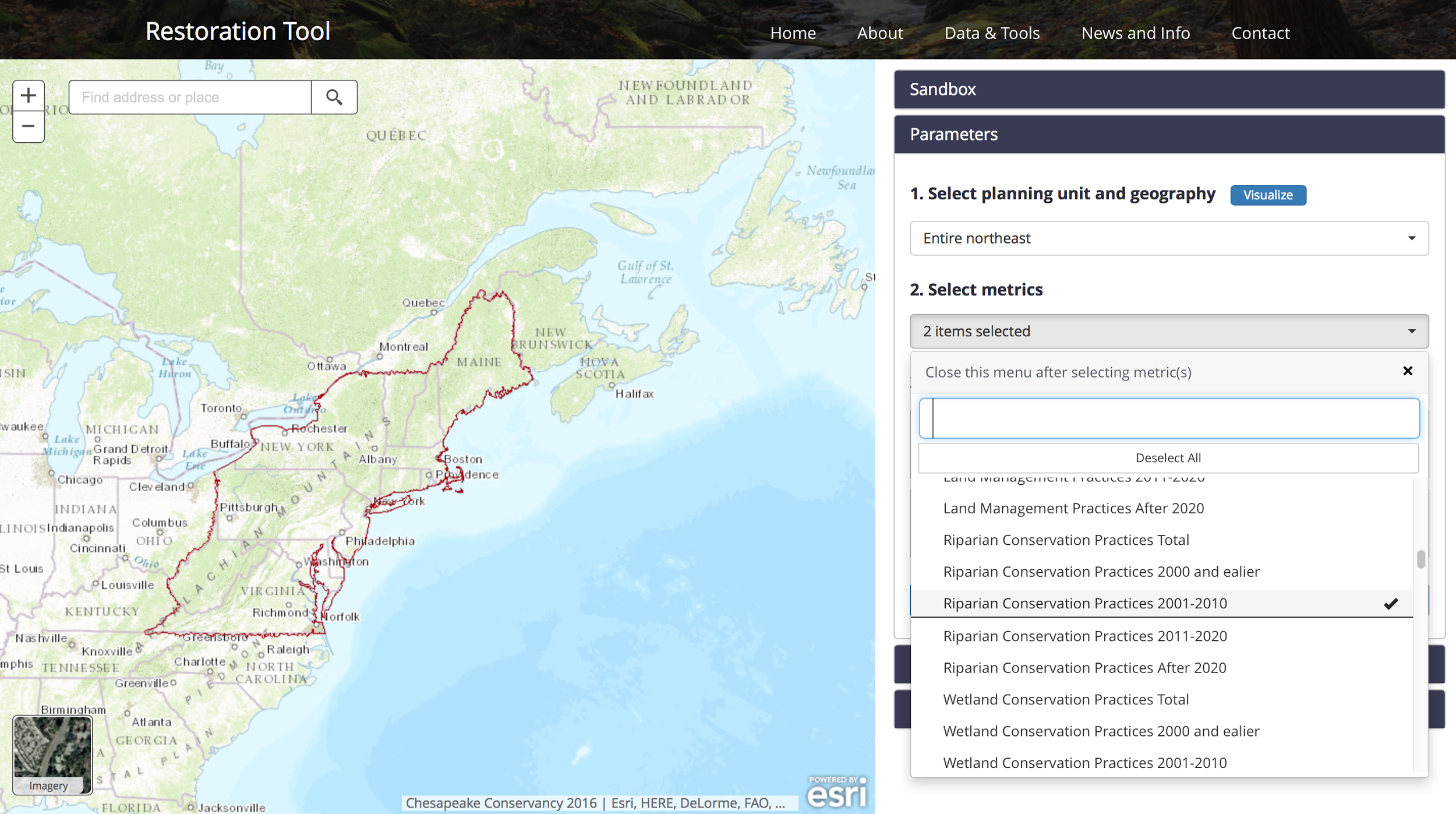 Relevant NRCS conservation practices are available for the whole region.
4.  Select NRCS conservation practices to identify areas that might have willing landowners, or areas that need more effort.
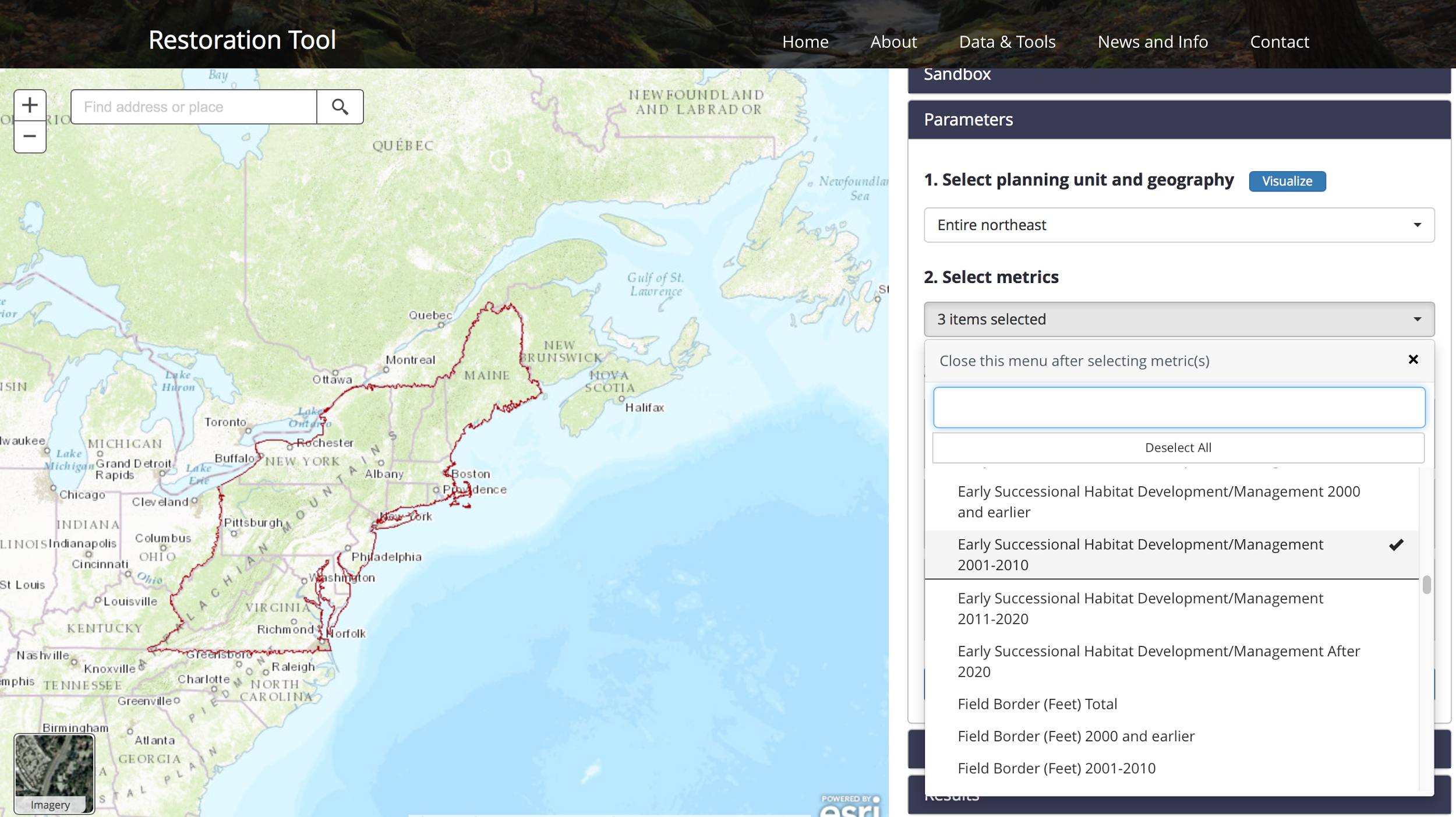 5.  NRCS practices are summarized by time period.
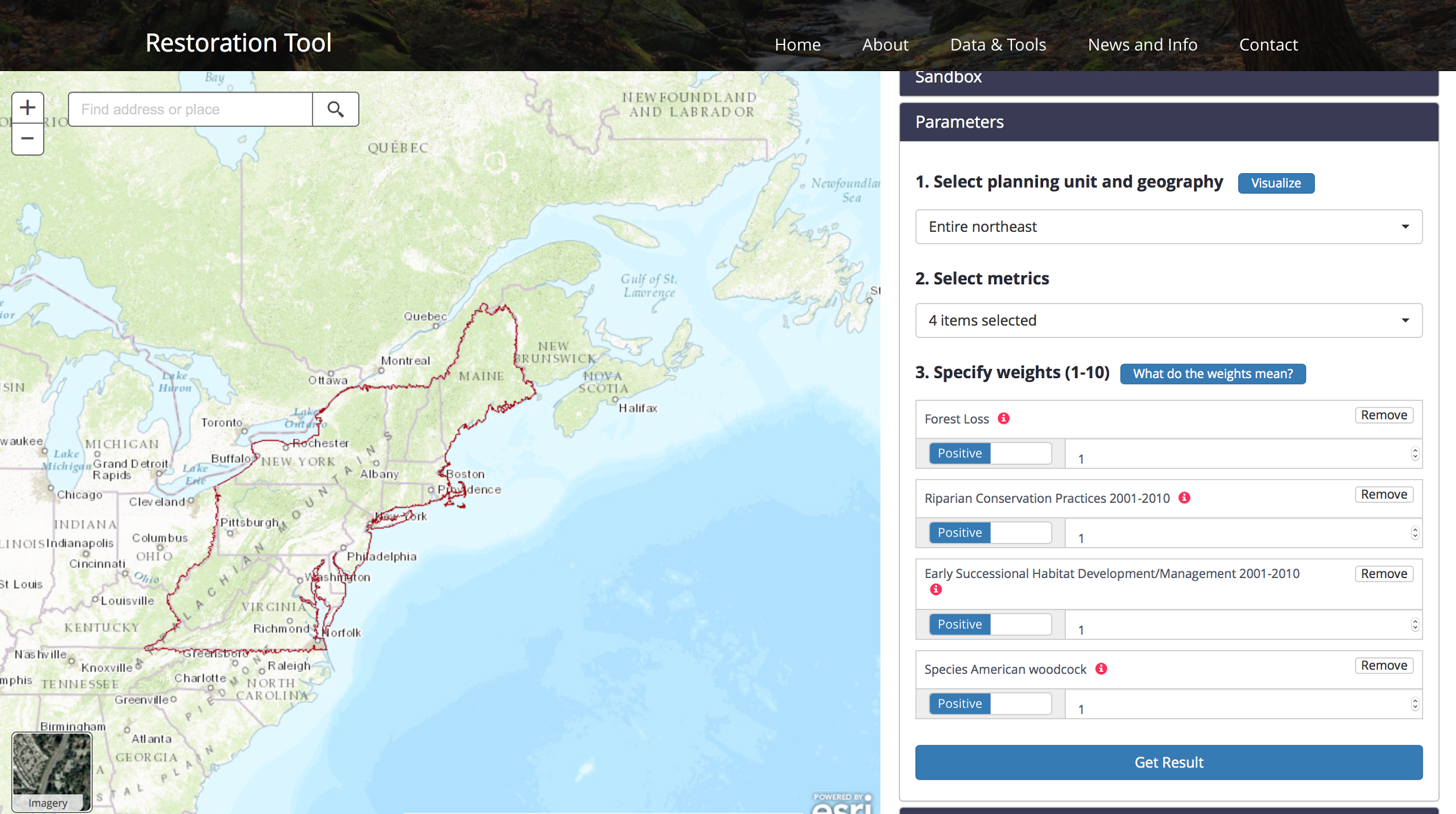 6.  Edit the list of metrics.
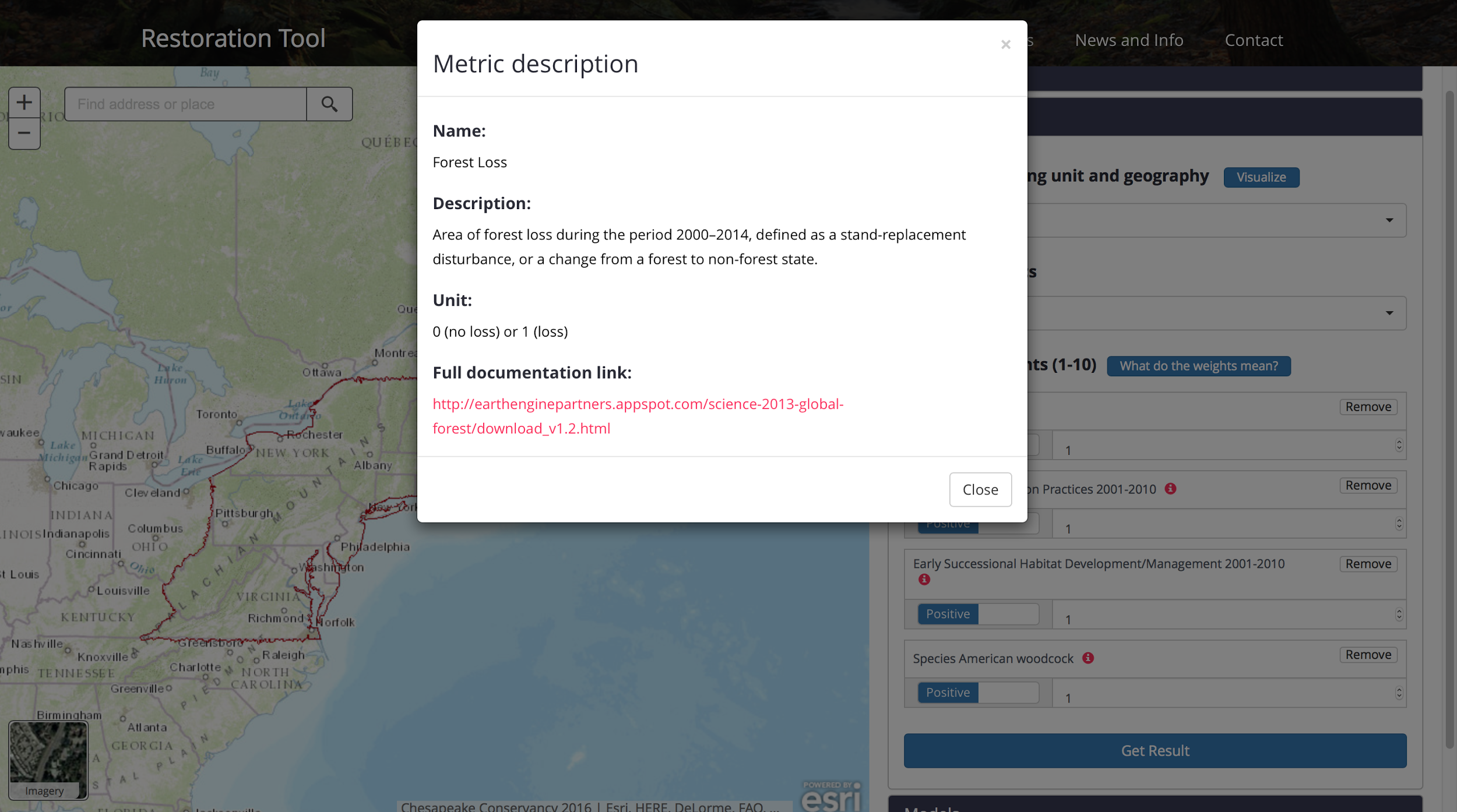 7.  Get information about the metrics.
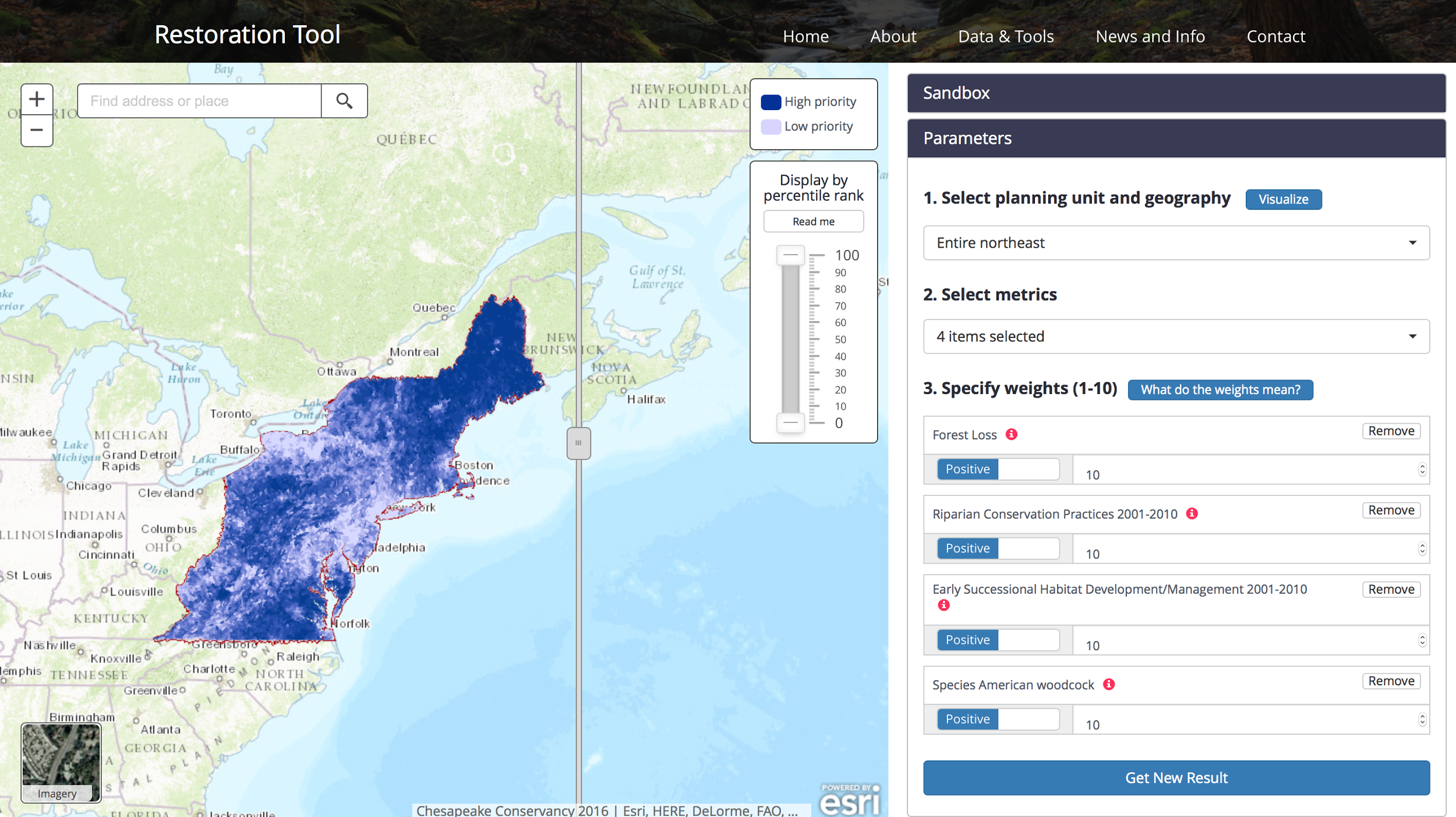 7.  Assign weights for the metrics and get a result.
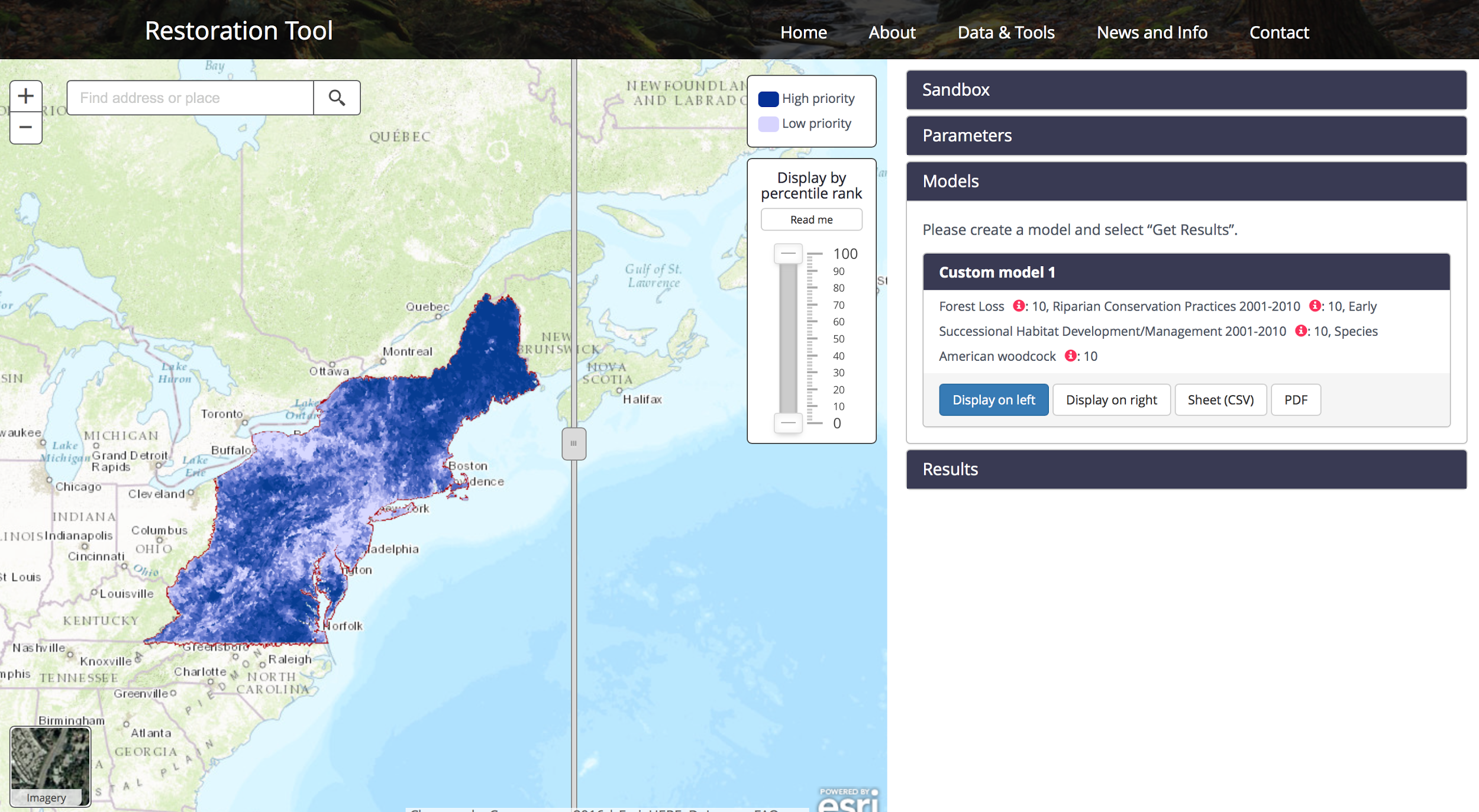 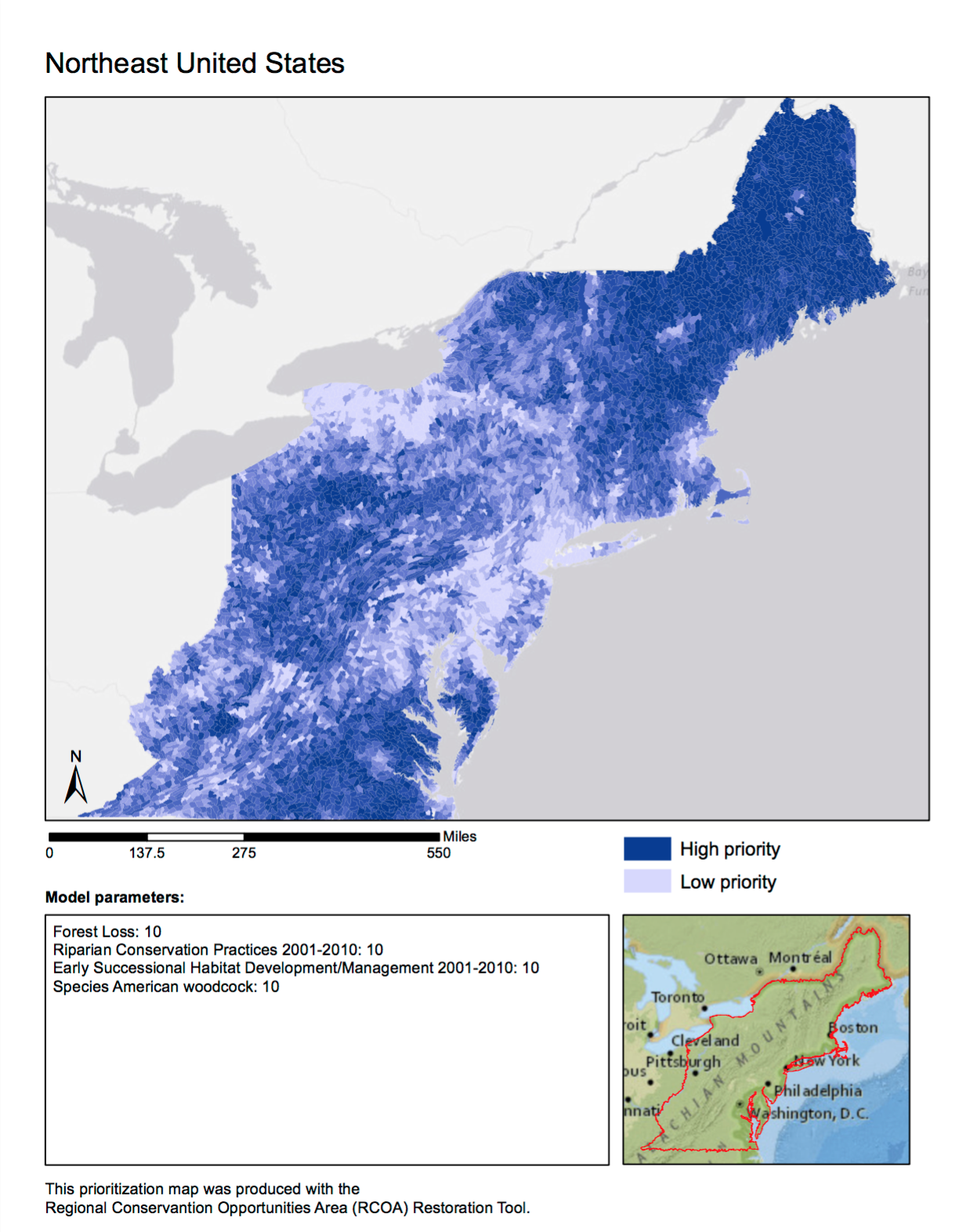 8.  Download a map and report to your computer.
Scenario Building
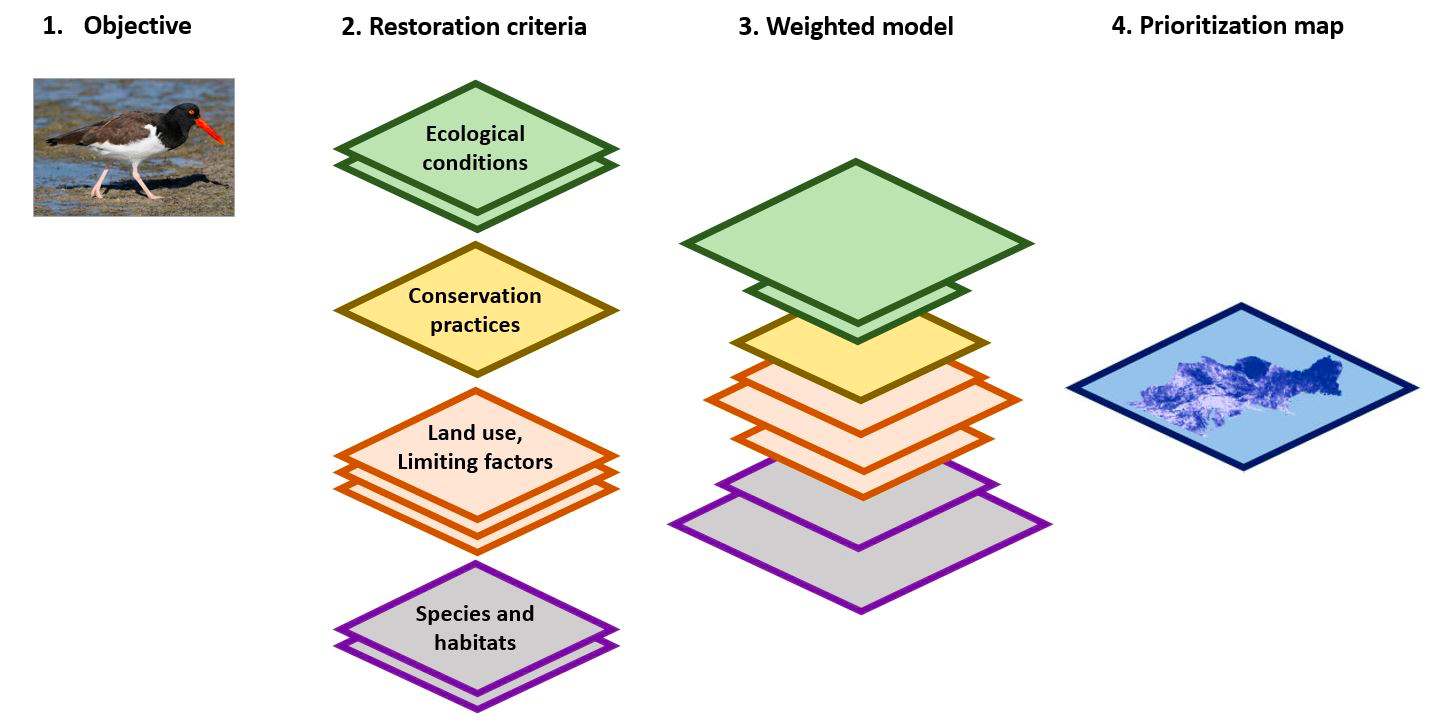 Priority rank = 
sum of weighted metrics
∑
Woodcock scenario
Select and weight specific metrics

Target species or habitats	
Woodcock habitat suitability [10]
Woodcock abundance 	[10]

Ecological site conditions
Wet flats	[8]	

Conservation practices	
Early Successional Habitat Development/Management [10]
Brush Management 	[6]
Upland Wildlife Habitat Management 	[8]
Forest Stand Improvement 	[6]
Prescribed Burning 	[4]

Current land uses that help or hinder	
Synergistic priorities
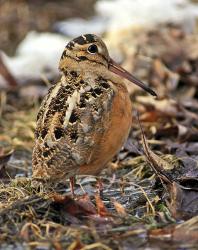 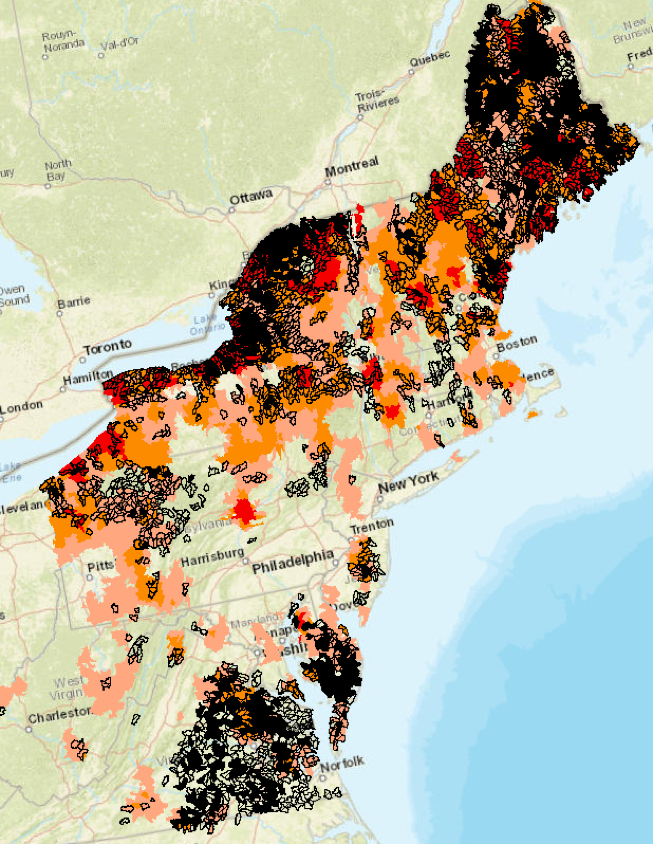 Demonstration of potential results

Solid black shows woodcock focus areas where NRCS has been highly active;
Black outline shows woodcock focus areas where NRCS has been inactive;
Red and orange is woodcock abundance (Throgmarten)
Support for scenario building
Partners are beginning to use the tool to build prioritization scenarios.
NALCC is providing support to partners to guide use of the tool

WMI is developing a woodcock scenario

NE Habitat Technical Committee is developing early successional scenarios

Atlantic Coast JV is evaluating tool for salt marsh migration scenarios
Next Steps
During 2017, based on your input and expected data updates, we will begin Version 2.0.
Discussion
How can your agency use the Version 1.0 products?
Discussion
What support or training needs do you or your staff have to begin using the information?
Discussion
Are there specific applications or management problems you want us to address?